23rd India Fellowship Seminar
Case Study I3 — Audit trail
Presenters 

Aditya Subhash Bathiya
Vijay Arunachalam Mudaliar
Vamsidhar Ambatipudi
Guide: TUSHAR CHATTERJEE
19-Jun-2015
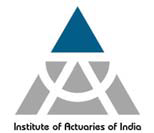 Indian Actuarial Profession
Serving the Cause of Public Interest
Case Study I3 — Audit trail
Hired by the pension scheme company(Trustee) to advise on investments.
The previous FD (Also the trustee), is retiring after 20 years of service
New FD talks about poor funding of the scheme at the farewell party of the retiring FD and a personal meeting is arranged later to discuss further
New FD raises the issue of an old investment allocation strategy report draft given by previous consultant and subsequent alteration to the same before final signoff
New FD feels that the alterations were swayed by the protestations of the outgoing FD and seeks your views
Problem: How to handle this situation and what could be the next course of action??
www.actuariesindia.org
2
Chronology of events
Met the new FD again separately where the issue relating to the integrity of previous consultant was questioned
Draft investment strategy review report by Previous Investment Consultant
DEC 1999
You appointed as Investment Consultant to Pension Scheme
Gap – No information given
Met the new FD of a sponsor at the retirement party of the previous FD
Modified Investment Strategy Report signed out by the Investment Consultant
????
www.actuariesindia.org
3
Stakeholders in the Case
Concerned about underfunding
Alleged that the previous consultant compromised on the investment advice under pressure
Looking for legal action against the consultant for poor funding and compromise
Did he do adequate ground work??
Thorough investigation before any conclusions/Advice/Criticisms 
Document all investigations and audit trails for all strategies 
Need to involve trustees for all discussions with the Sponsor FD
Professionalism in advice
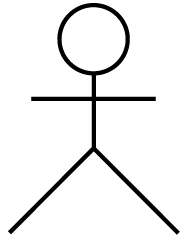 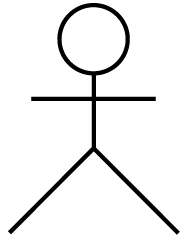 New FD
Prepared a draft to reduce equity allocation from 80% to 45% but finally signed off at 60%
No information on necessary documentation and audit trail for assignments undertaken
Did he maintain independence in advice??
New Investment consultant
Dual role of Sponsor and Trustee for 20 years
Alleged to have opposed to the advice of investment consultant and forced him to change the strategy
Need to check adequate disclosures and approvals of these conflicting roles
Manage conflicts impartially
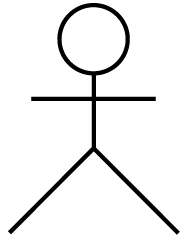 Case Study – Audit Trail
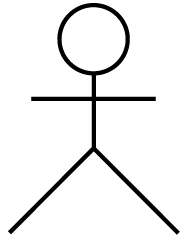 Previous Investment consultant
Retired FD
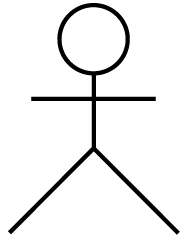 Collective Fiduciary responsibility for the benefits of the scheme
Ensure that all discussions, Investment Mandates and decisions are adequately documented with proper reasons
Ensure adherence to Investment mandates, Understand risks, and review periodically to meet objectives
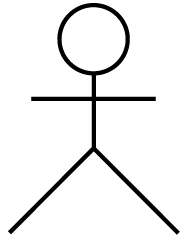 Board of Trustees
Other external parties (Legal / Compliance, Profession, Regulators etc.)
Can be consulted  for any conflict of interests/opinions
Can provide necessary advice to new FD as well as new consultant to handle the current situation in case of any unethical practices
www.actuariesindia.org
4
Stakeholders in the Case
Concerned about underfunding
Alleged that the previous consultant compromised on the investment advice under pressure
Looking for legal action against the consultant for poor funding and compromise
Did he do adequate ground work??
Thorough investigation before any conclusions/Advice/Criticisms 
Document all investigations and audit trails for all strategies 
Need to involve trustees for all discussions with the Sponsor FD
Professionalism in advice
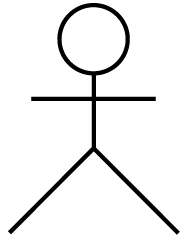 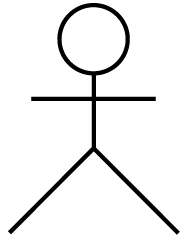 New FD
Prepared a draft to reduce equity allocation from 80% to 45% but finally signed off at 60%
No information on necessary documentation and audit trail for assignments undertaken
Did he maintain independence in advice??
New Investment consultant
Dual role of Sponsor and Trustee for 20 years
Alleged to have opposed to the advice of investment consultant and forced him to change the strategy
Need to check adequate disclosures and approvals of these conflicting roles
Manage conflicts impartially
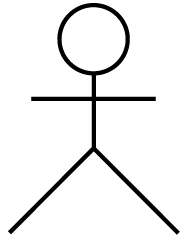 Case Study – Audit Trail
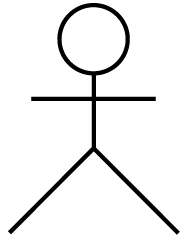 Previous Investment consultant
Retired FD
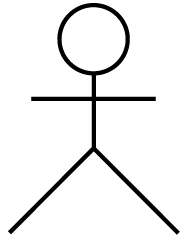 Collective Fiduciary responsibility for the benefits of the scheme
Ensure that all discussions, Investment Mandates and decisions are adequately documented with proper reasons
Ensure adherence to Investment mandates, Understand risks, and review periodically to meet objectives
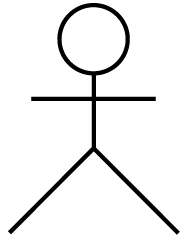 Board of Trustees
Other external parties (Legal / Compliance, Profession, Regulators etc.)
Can be consulted  for any conflict of interests/opinions
Can provide necessary advice to new FD as well as new consultant to handle the current situation in case of any unethical practices
www.actuariesindia.org
5
Problems, Goals and Concerns
New FD
Concerned about the under-funding of the scheme and desires to know the reasons thereof
Observes that under-funding could possibly be because of changes made to the draft report. He feel that the changes were swayed by the protestations of the outgoing FD
Seeks your help to know if a legal action could be initiated against the previous consultant
New Investment consultant
How to use the information given by the new FD  to investigate into the issue without compromising on the professionalism and code of conduct
What all additional details/questions from all relevant parties are required to ensure a comprehensive solution to the case is offered
Does the new FD have any other intentions?
Trustee
Ensure adequacy of funding and implement the approved investment strategies
www.actuariesindia.org
6
Dealing with Current Situation
Step 1: Conclude the discussion
Step 2: Get the Big Picture
Possibility of valid reasons for the change (Additional Information, Draft Review, Consistency with the past and the market)
Ask for more historical data (Past Investment Reports, Historical Funding Position, Performance)
Need to inform trustees – Inappropriate to conclude hastily – Avoid Conflict of Interest
Possibility of meeting the previous consultant
Suggest for taking help of his Legal/Compliance cell or independent consultant to proceed further
Read the report in entirety for further information
Insights from Trustees on the past discussions and documentation available
Audit trail for the December 1999 report (MoM)
Reasons for changing the previous consultant (Cost/ Inefficiency/ Lack of personal touch/ Ego)
Investment Scenario in 1999 – Competition, Basis for Liability Valuation, Asset Categories, Frequency of strategy change, Volatility of the Markets, Funding Level of the scheme etc.
Try simulating the 1999 investment scenario
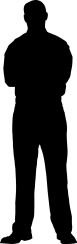 Maintain Full Documentation
of the complete Investigation Done
Step 4: Think Further
Step 3: Talk to relevant Parties
Retired FD on Reason for opposing the decision – Forced Sale, Loss of Potential Gains, Perceived Market Trends, Alternatives not available etc.
Previous Consultant on Reason for the drastic change, any supporting documents, Audit Trail, Pressure existing and reason for Final Change
 Trustees on existence of any documents/records of the meetings/discussions
Motive of the New FD – Poor Funding, hence higher contribution or any prior grudges or any other
Attitude of the retired FD in the management of activities of the Pension Fund
Independent workout based on the available data to arrive at allocation percentage (Model)
Erratic trends of Investors and Markets  and Market Depth in 1999, Any consultants after 1999.
www.actuariesindia.org
7
Dealing with Current Situation
Step 1: Conclude the discussion
Step 2: Get the Big Picture
Possibility of valid reasons for the change (Additional Information, Draft Review, Consistency with the past and the market)
Ask for more historical data (Past Investment Reports, Historical Funding Position, Performance)
Need to inform trustees – Inappropriate to conclude hastily – Avoid Conflict of Interest
Possibility of meeting the previous consultant
Suggest for taking help of his Legal/Compliance cell or independent consultant to proceed further
Read the report in entirety for further information
Insights from Trustees on the past discussions and documentation available
Audit trail for the December 1999 report (MoM)
Reasons for changing the previous consultant (Cost/ Inefficiency/ Lack of personal touch/ Ego)
Investment Scenario in 1999 – Competition, Basis for Liability Valuation, Asset Categories, Frequency of strategy change, Volatility of the Markets, Funding Level of the scheme etc.
Try simulating the 1999 investment scenario
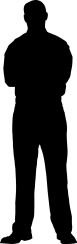 Maintain Full Documentation
of the complete Investigation Done
Step 4: Think Further
Step 3: Talk to relevant Parties
Retired FD on Reason for opposing the decision – Forced Sale, Loss of Potential Gains, Perceived Market Trends, Alternatives not available etc.
Previous Consultant on Reason for the drastic change, any supporting documents, Audit Trail, Pressure existing and reason for Final Change
 Trustees on existence of any documents/records of the meetings/discussions
Motive of the New FD – Poor Funding, hence higher contribution or any prior grudges or any other
Attitude of the retired FD in the management of activities of the Pension Fund
Independent workout based on the available data to arrive at allocation percentage (Model)
Erratic trends of Investors and Markets  and Market Depth in 1999, Any consultants after 1999.
www.actuariesindia.org
8
Possible Professional Issues
Article 1.1
Way of Conduct - 
Commenting without proper analysis
Actuaries Code-V 2.0-August 2013
Yes
Are the trustees informed about the meeting?
Article 2.5
Agree with client on scope & Nature of appointment – Not obliged to comment on the past work
No Violation
Yes
Must not act in a manner which denigrates reputation of the profession
Hasty in decision about the previous Consultant
No
No
Discussed with the previous consultant on the assignment?
Yes
Yes
Is the investigation activity within the scope of work?
No
No
Article 3.6
Talk to the previous consultant before taking up the assignment
9
www.actuariesindia.org
Possible Professional Issues
Professional Conduct Standards-V 3.0-December 2009
Article 4.3.4
Article 8.1
Article 8.3
Article 7.2
Article 4.3.1
Once aware of any event which appears to be a material breach by another member of any professional guidance a member must take appropriate action at the earliest
Contact the other member to discuss breach, gather more information on the situation to decide if it really is a breach (Modified recommendations under Pressure)
Avoid any action that would unfairly injure the professional reputation of any other memberx

Should not react to the allegations of the new FD without proper investigationt
Acknowledge that other members might quite properly hold different professional opinions 

May be valid and justified based on the information at that time
Consult the previous member to establish any professional reason why the assignment should be declined

Meeting with previous consultant required
www.actuariesindia.org
10
In the shoes of the Investment Consultant
Any missing Data/Information
Historical Investment Strategies and Patterns
Scheme’s Investment Mandate
Consistency with competitors and Markets
Peer Review by a Senior
Pressure from one Trustee
Further
Research
Take his views and reason for Disagreement
Valid Reasons?
NO
Talk to the Trustee
Long Term Benefits of the advice
Run through the model and compare with LDI Benchmark
Suggest for independent verification
Sensitivity, Scenario Analysis and Stress Testing can be done
Other stakeholders to be considered
Phase wise reduction can be looked at
Refer scheme rules for conflict recording & Management
Talk to Peers, Seniors and the previous consultant
Take advice from Compliance and Legal Teams
Inform the trustees on the disagreement (Communicate without misleading and not changing under pressure)
Evaluate alternative strategies – Give comparisons
Qualify the report (Genuine vs. Intended advice)
Raise the matter with the profession
Escalate to Regulator
NO
Convinced?
YES
Convinced?
YES
YES
Thank him and Proceed
NO
Revise the Draft
Resign and intimate the subsequent consultant of the pressure
www.actuariesindia.org
11
In any case….
Maintain proper documentation of your communication with various stakeholders.
Audit Trail of the assignment should be properly maintained and preserved
Investigate thoroughly and satisfy yourself beyond doubt before being judgmental.
www.actuariesindia.org
12
Source of Pressure
Sponsoring Company
One of the Trustees
Self Satisfaction – Peer Review, In-depth analysis, comparisons with the past and with the market
Convince the trustee, else escalate to the board
Issue a qualified opinion report
Initiate Whistle blowing activity
RESIGN
Can be ignored to possible extent
Communicated to the Board of Trustees, compliance and legal team and superior if possible
Issue the optimal advice report and leave to trustees to convince the sponsor
Source of Pressure
Entire Trustee Board
All/Any of the above
Do not fall prey to pressure
Assignment to be performed with the highest levels of integrity and professionalism
Attempt to Explain the logic
Issue a qualified opinion report
Initiate Whistle blowing activity
Give up the assignment and inform the subsequent consultant of the pressure
www.actuariesindia.org
13
Key Learnings from the Case
Maintain proper documentation and Audit trail for any assignment undertaken
Keep all stakeholders in the loop at all times
Investigate thoroughly and satisfy yourself beyond doubt before commenting on other member’s work
Peer review needs to be an integral part
Always consult with previous member performing the assignment while accepting any new assignment
Clearly state your assumptions and the data used while giving any advice
www.actuariesindia.org
14
Questions
www.actuariesindia.org
15